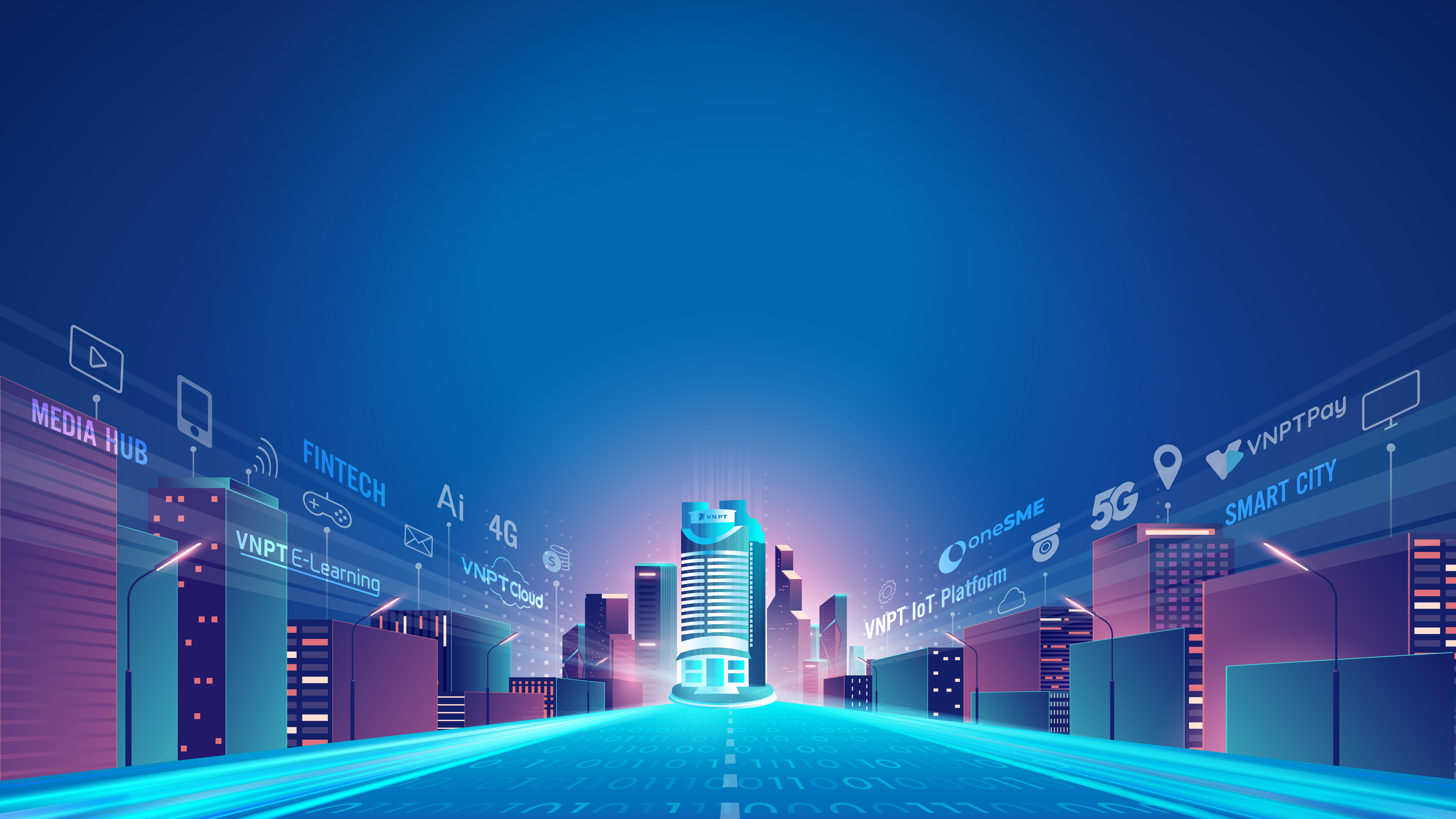 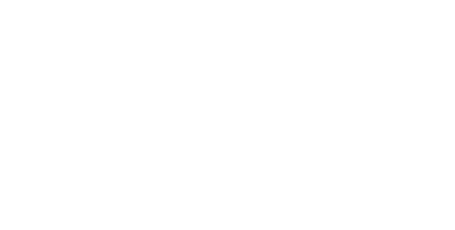 Hệ sinh thái Chuyển đổi số Doanh nghiệp VNPT
Bình Phước, Tháng 04/2022
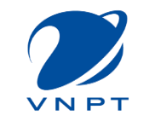 MỘT SỐ KẾT QUẢ ĐÃ ĐẠT ĐƯỢC
>55 TTPCung cấp giải pháp CQĐT
>30 TTPTư vấn triển khai SmartCity
CSDLQG
Triển khai dự án CSDL QG về Dân cư - một trong 6 CSDL Quốc gia trọng điểm
ĐỐI TÁC SỐ 1 CỦA CP
Cổng DVC QG, Trục liên thông Văn bản QG, Hệ thống báo cáo điều hành,..
>7.000Kỹ sư CNTT, với 63 TT CNTT tại 63 TTP
Giải pháp DNTop đầu thị trường về các giải pháp eKYC, Cloud, Invoice, ....
60% Thị phần giải pháp Bệnh viện, cơ sở y tế sử dụng giải pháp VNPT HIS
5 triệu Học sinh sử dụng giải pháp giáo dục VNPT Edu
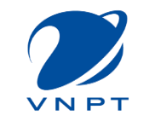 VNPT ĐÃ THAM GIA CHUYỂN ĐỔI SỐ CHO CÁC NGÀNH TẠI BÌNH PHƯỚC
Y TẾ
HỆ THỐNG IOC
GIÁO DỤC
MẠNG TRUYỀN SỐ LIỆU CHUYÊN DÙNG
HÀNH CHÍNH CÔNG
HỆ THỐNG PHÒNG HỌP KHÔNG GIẤY TỜ
HỆ THỐNG VĂN PHÒNG ĐIỆN TỬ
Hệ sinh thái
Dịch vụ
Tư duy kinh doanh Nền tảng kết nối nhà cung cấp dịch vụ và khách hàng là doanh nghiệp vừa và nhỏ (SME); tích hợp dữ liệu các ứng dụng khách hàng sử dụng.
Hệ sinh thái dịch vụ số doanh nghiệp
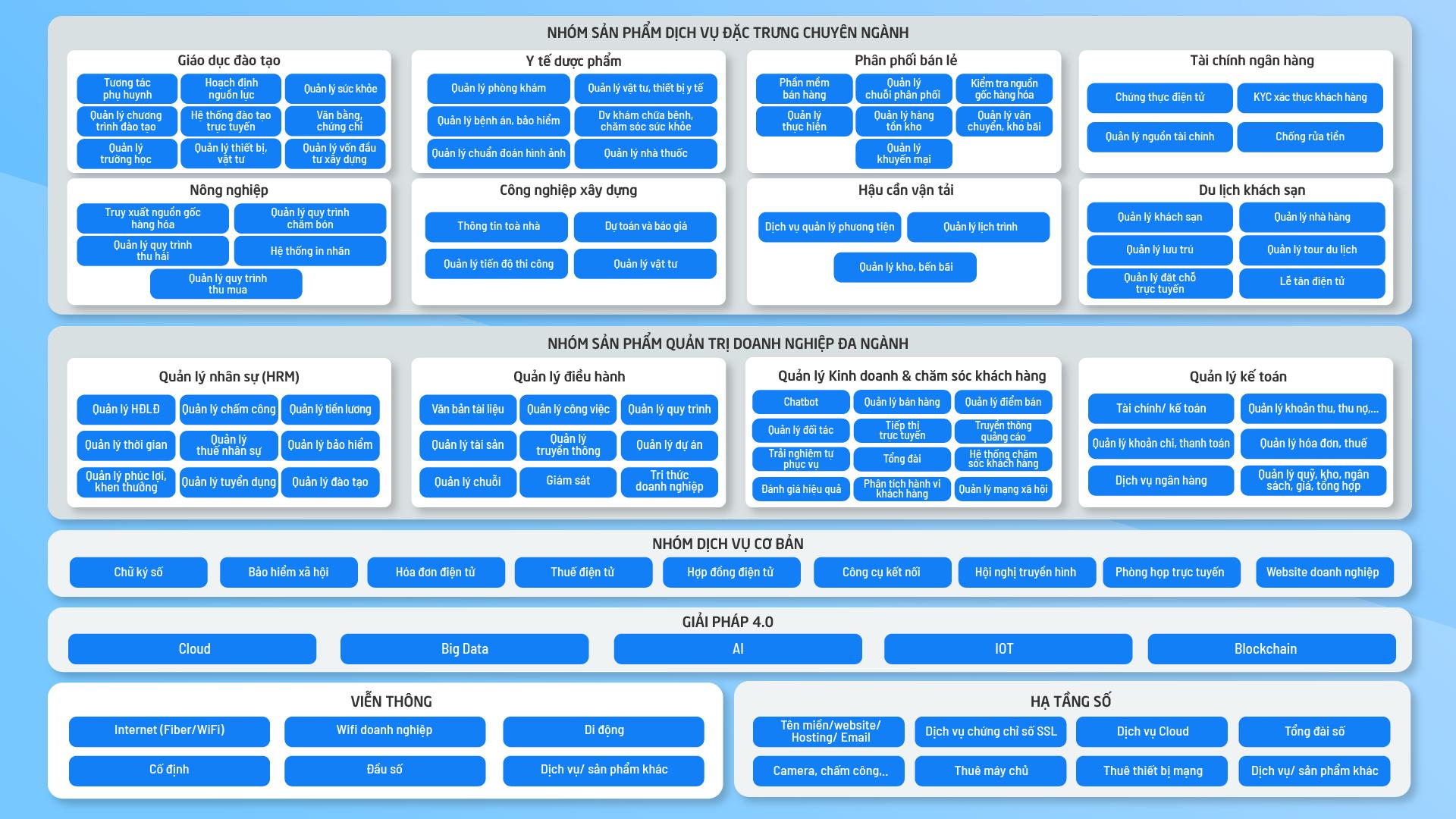 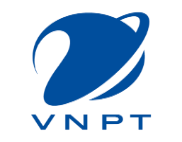 6 BÀI TOÁN QUẢN LÝ VẬN HÀNH TRONG DOANH NGHIỆP
CÔNG VIỆC
Luôn luôn phải nắm bắt được tình  trạng công việc của từng cá
nhân và toàn công ty.
KINH DOANH
Bài toán về Marketing,  bán hàng, chăm sóc
khách hàng, quản lý tồn  kho, công nợ ...
VĂN HÓA
Làm sao để thúc  đẩy truyền thông  nội bộ.
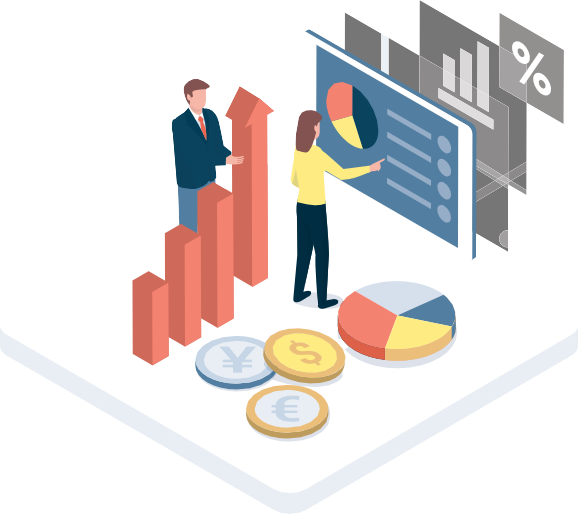 NHÂN SỰ
Bài toán về tuyển
dụng, chế độ đãi ngộ,  đào tạo nhân tài,
lộ trình thăng tiến,
đánh giá năng lực ...
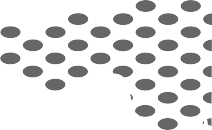 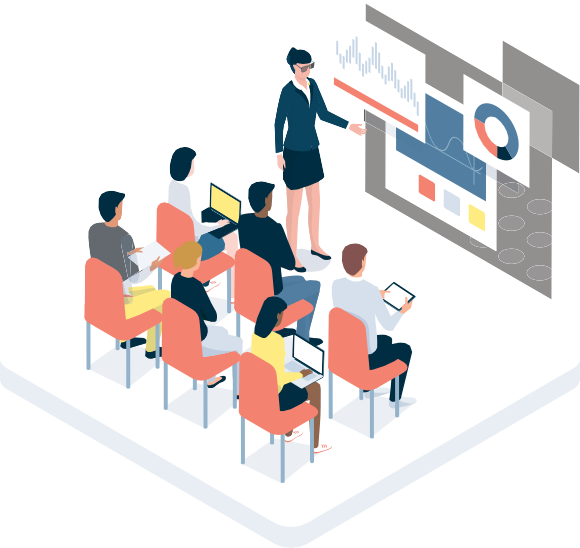 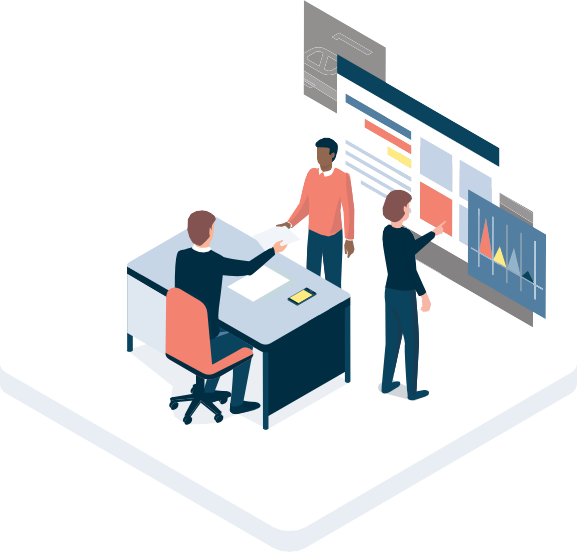 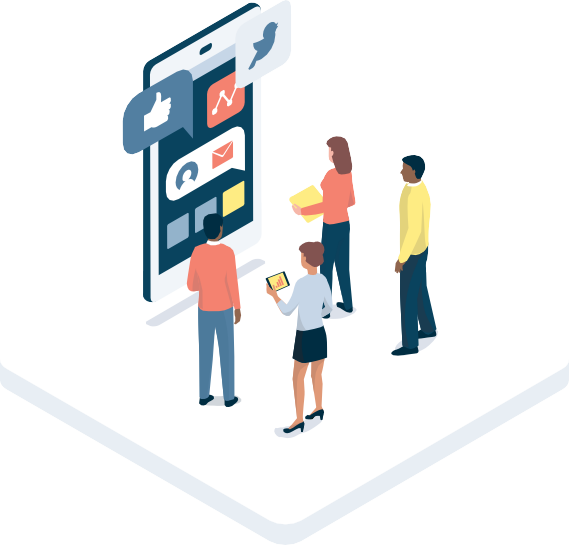 TÀI CHÍNH
Quản lý thu chi,
quản lý dòng tiền,
quản lý công nợ phải thu  của khách hàng ...
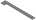 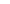 QUY TRÌNH
Một hệ thống quy trình rõ
ràng, minh bạch và được số  hóa 100% giúp doanh nghiệp  vận hành trơn tru hơn
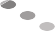 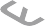 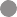 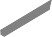 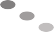 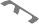 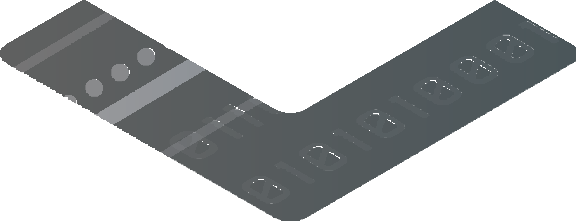 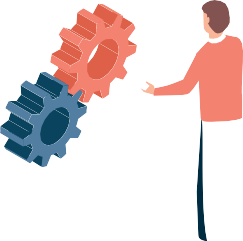 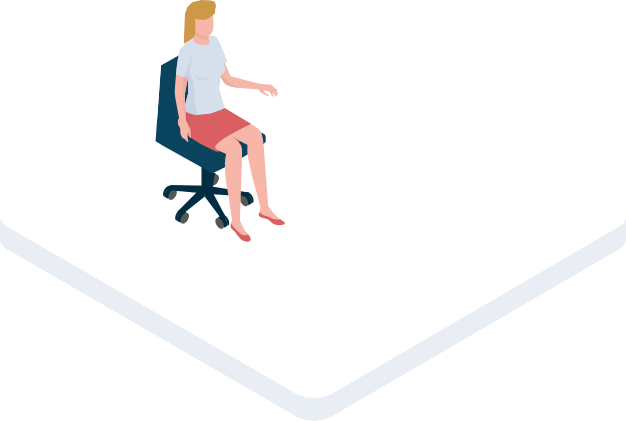 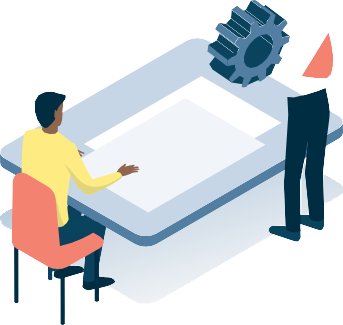 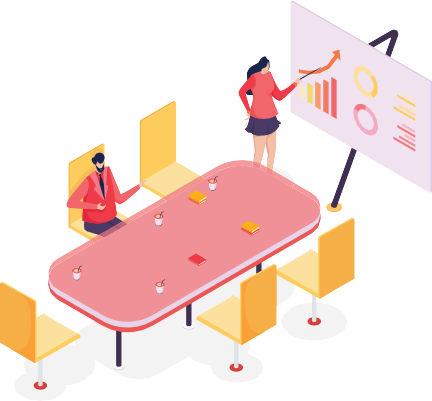 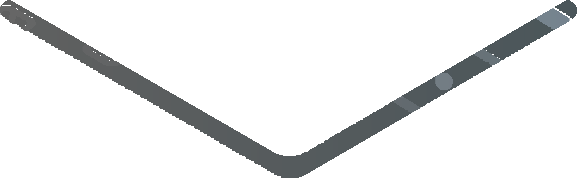 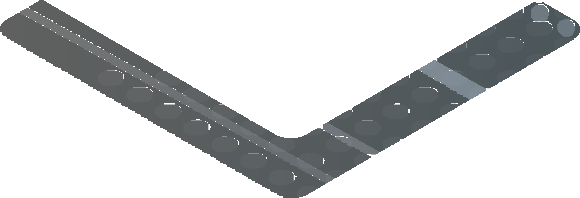 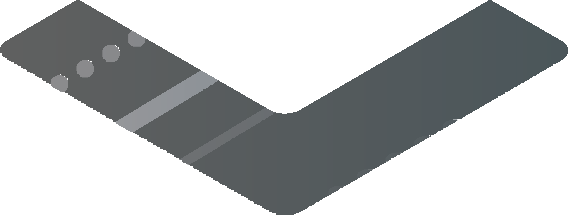 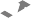 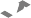 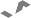 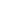 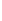 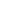 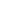 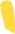 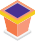 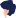 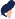 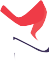 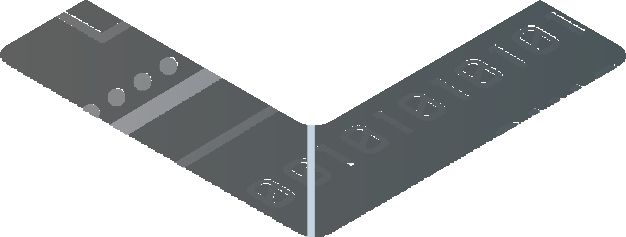 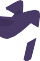 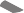 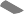 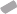 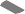 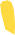 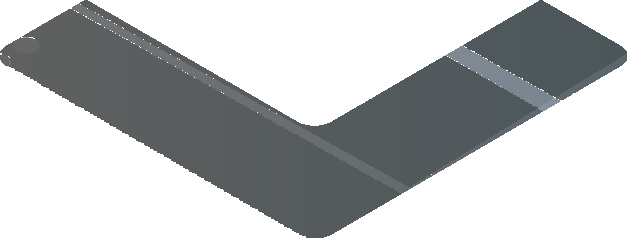 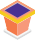 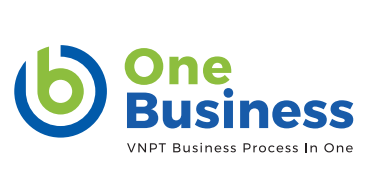 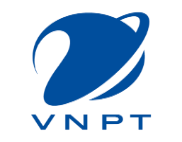 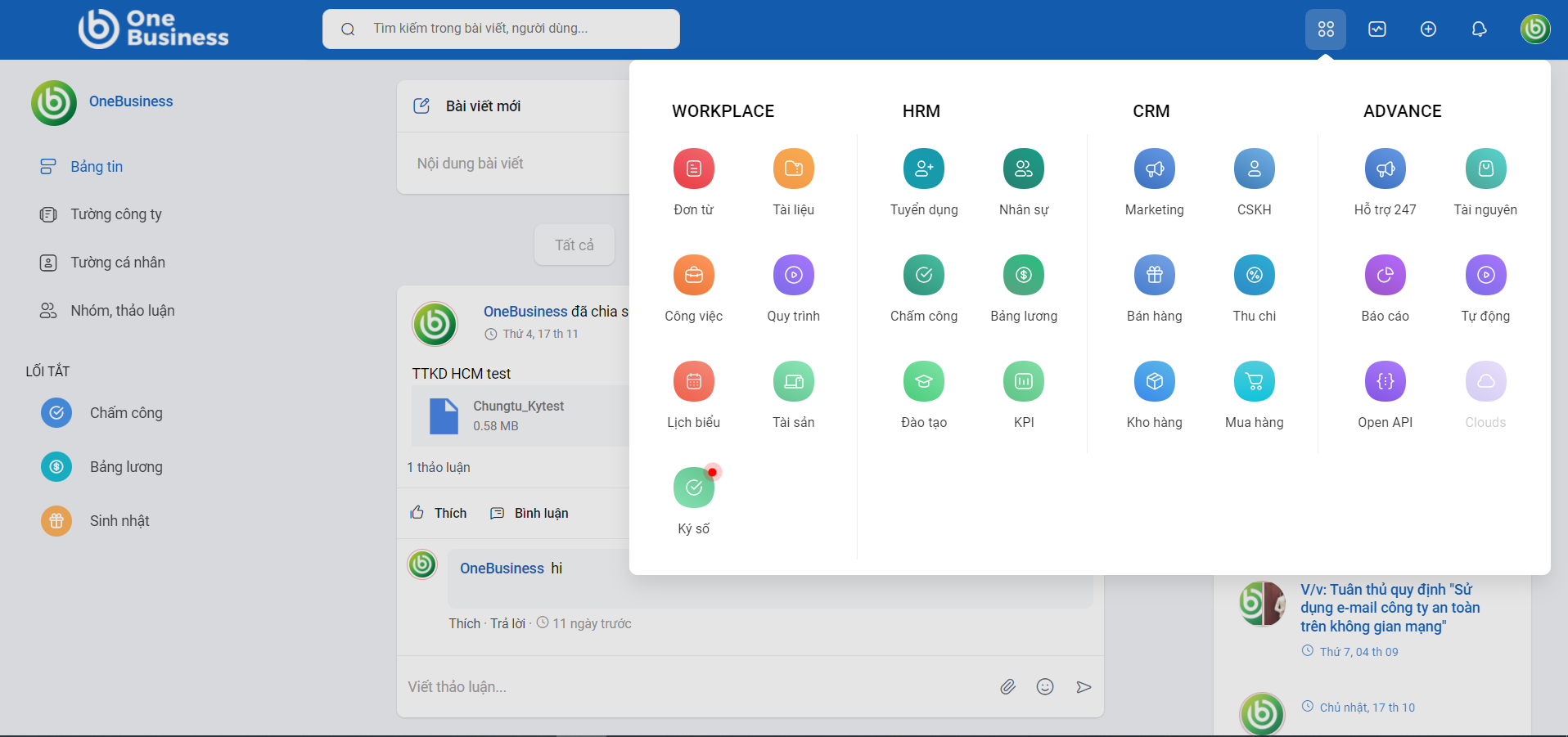 Nền tảng 
chuyển đổi số oneSME
Nền tảng Chuyển đổi số Doanh nghiệp SME đầu tiên tại Việt Nam, giao dịch trực tuyến, cung cấp đa dạng tiện ích vào ứng dụng số
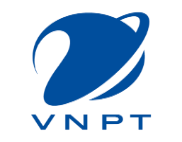 NỀN TẢNG CHUYỂN ĐỔI SỐ DOANH NGHIỆP VỪA VÀ NHỎ SME - VNPT ONESME
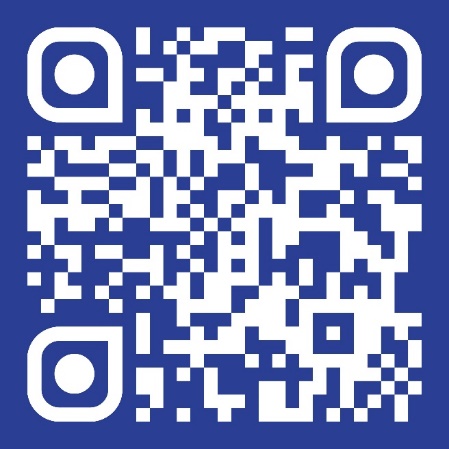 3
https://onesme.vn
3
2
1
Nền tảng 
chuyển đổi số oneSME
NỀN TẢNG THƯƠNG MẠI ĐIỆN TỬ (B2B Marketplace) CUNG CẤP CÁC SẢN PHẨM DỊCH VỤ CỦA VNPT (VÀ ĐỐI TÁC) CHO KHÁCH HÀNG 
DOANH NGHIỆP SME
NỀN TẢNG TÍCH HỢP DỮ LIỆU CỦA DOANH NGHIỆP SME PHỤC VỤ HỌ QUẢN TRỊ VÀ CHUYỂN ĐỔI SỐ
CUNG CẤP CÁC API SẴN CÓ CỦA NỀN TẢNG, HOẶC CÁC ỨNG DỤNG GIÚP CÁC NHÀ PHÁT TRIỂN, DOANH NGHIỆP SME TẠO RA ỨNG DỤNG NHANH
Nền tảng Chuyển đổi số Doanh nghiệp SME đầu tiên tại Việt Nam, giao dịch trực tuyến, cung cấp đa dạng tiện ích vào ứng dụng số
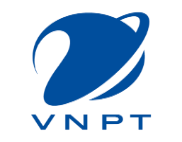 CÁC ƯU ĐÃI DÀNH CHO DOANH NGHIỆP
10
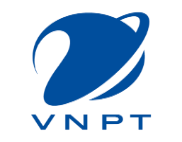 CÁC ƯU ĐÃI DÀNH CHO DOANH NGHIỆP
11
Thông tin 
liên hệ
Hãy bắt đầu chuyển đổi số ngay hôm nay
ĐẠI DIỆN
VNPT TẠI ĐỊA BÀN BÌNH PHƯỚC
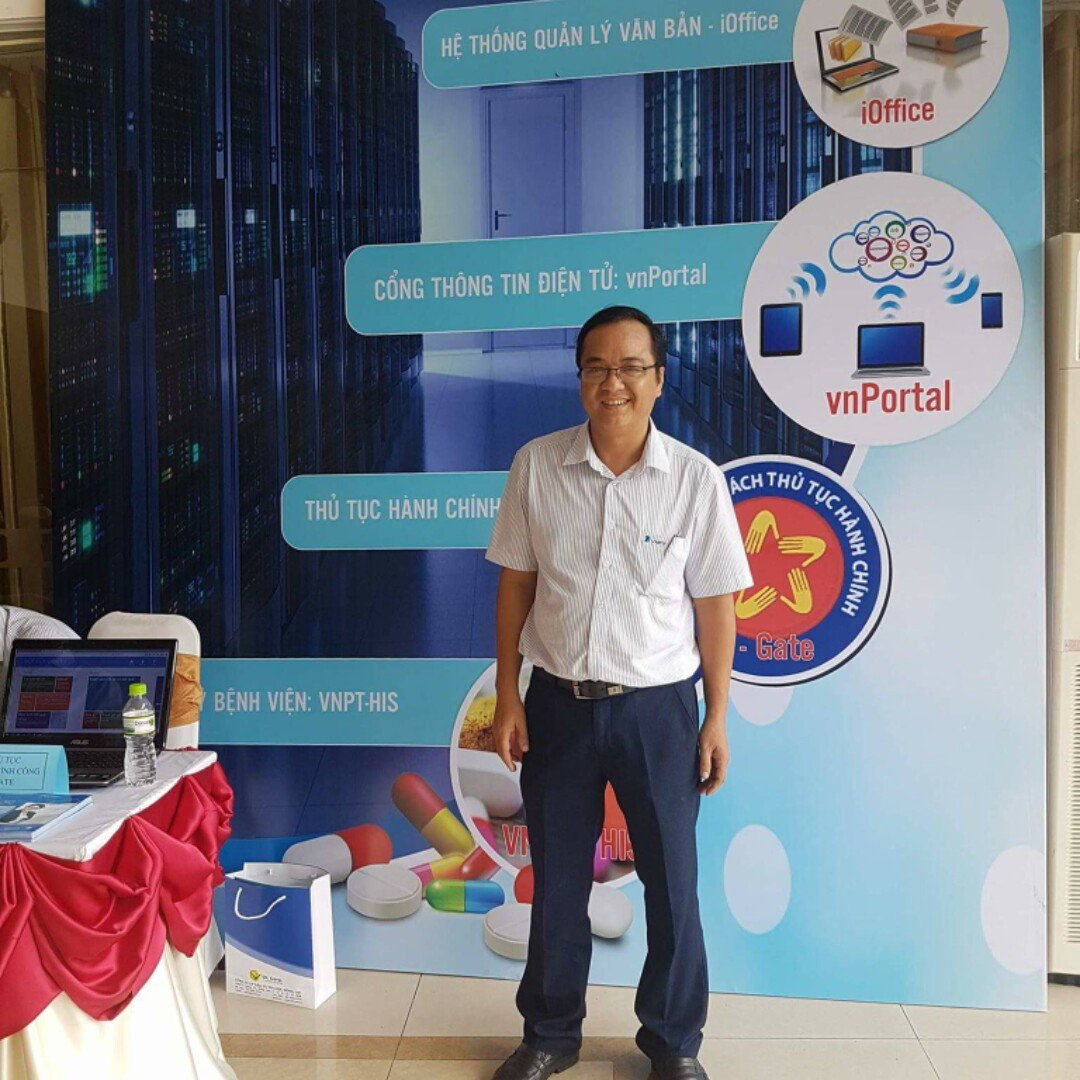 Mr. Nguyễn Công Thắng - GĐ TT CNTT VNPT Bình Phước
ĐT: 0918.090.341, Email: Thangnc.bpc@vnpt.vn
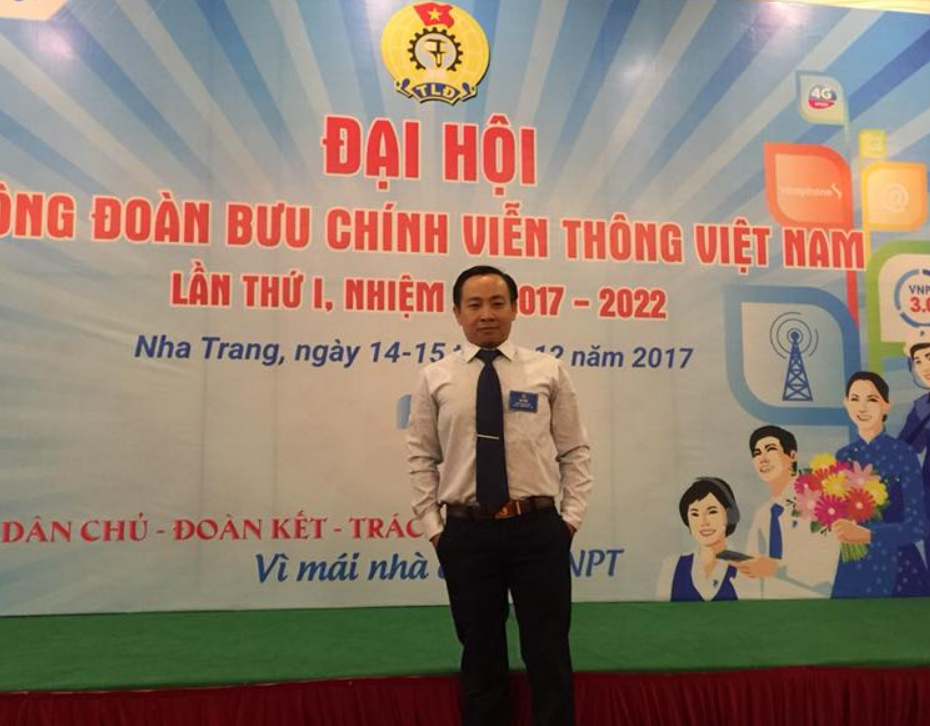 Mr. Nguyễn Văn Thành - PGĐ VNPT Vinaphone Bình Phước
ĐT: 0919.673.979, Email: vanthanh.bpc@vnpt.vn
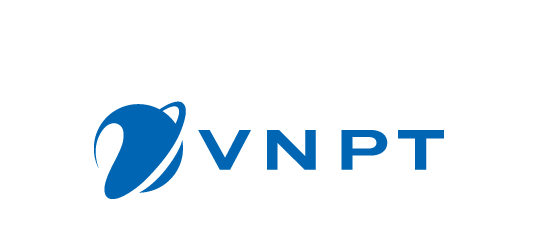 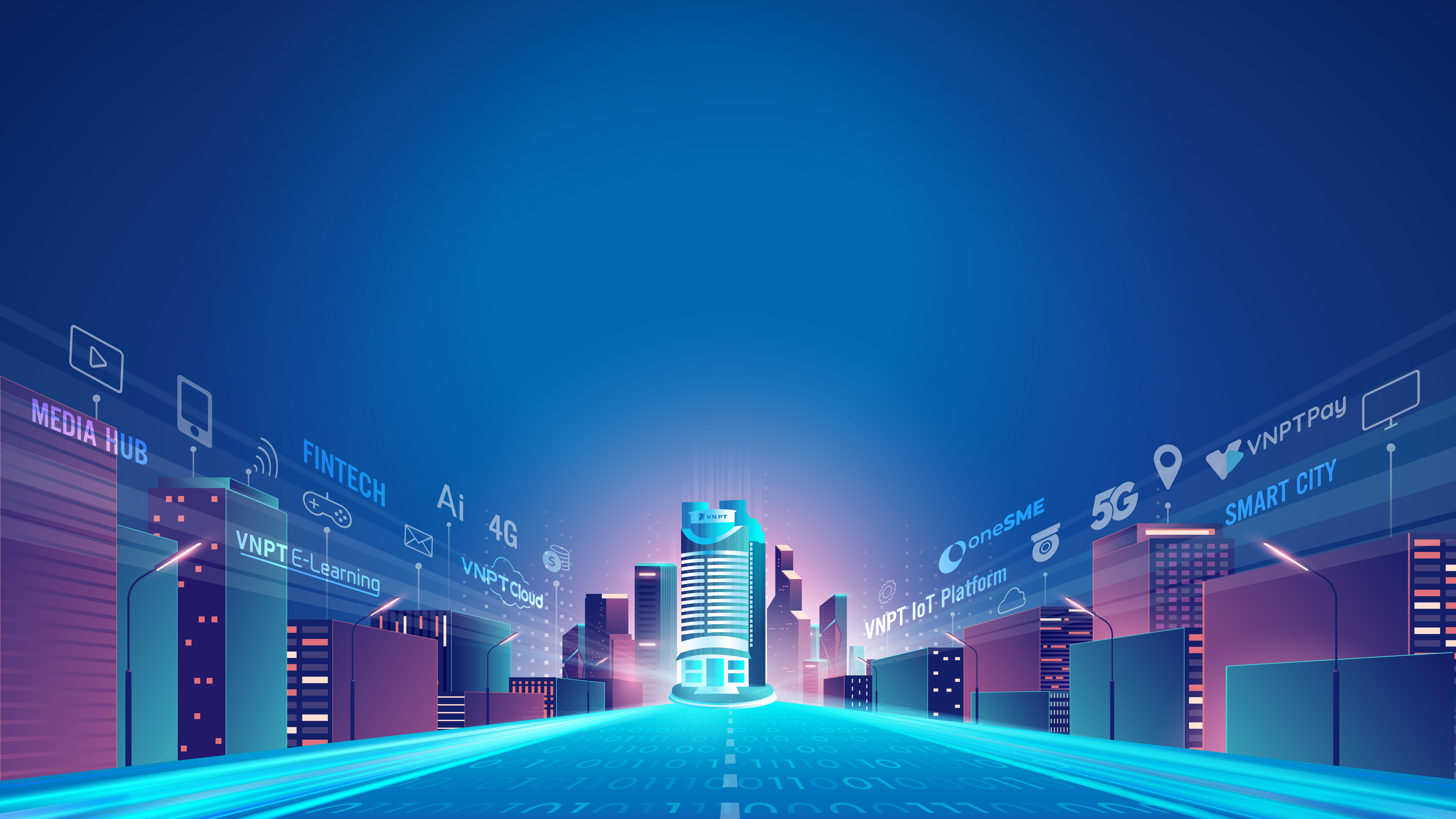 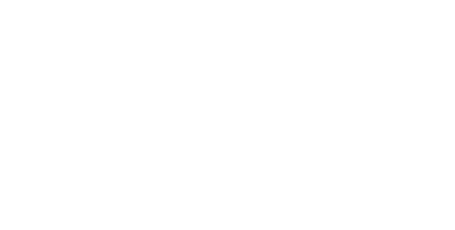 TRÂN TRỌNG CẢM ƠN!
[Speaker Notes: Câu kết thúc]